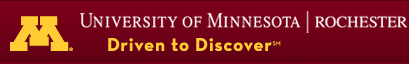 Transition Metals: Structure and Bonding
General Chemistry II Chem2333
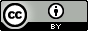 Transition Metals
Module 6 – Session 2


Video 1: Introduction to coordination compounds
Video 2: Components of coordination compounds

Video 3: Ligands and coordination number
Video 4: Geometry and isomerism
Chem 2333: General Chemistry II
2
Coordination Compounds: An Acid-Base Reaction
Properties of transition metals include:
Incompletely filled d subshells (Lewis Acids)
Will react with ligands (Lewis Bases)
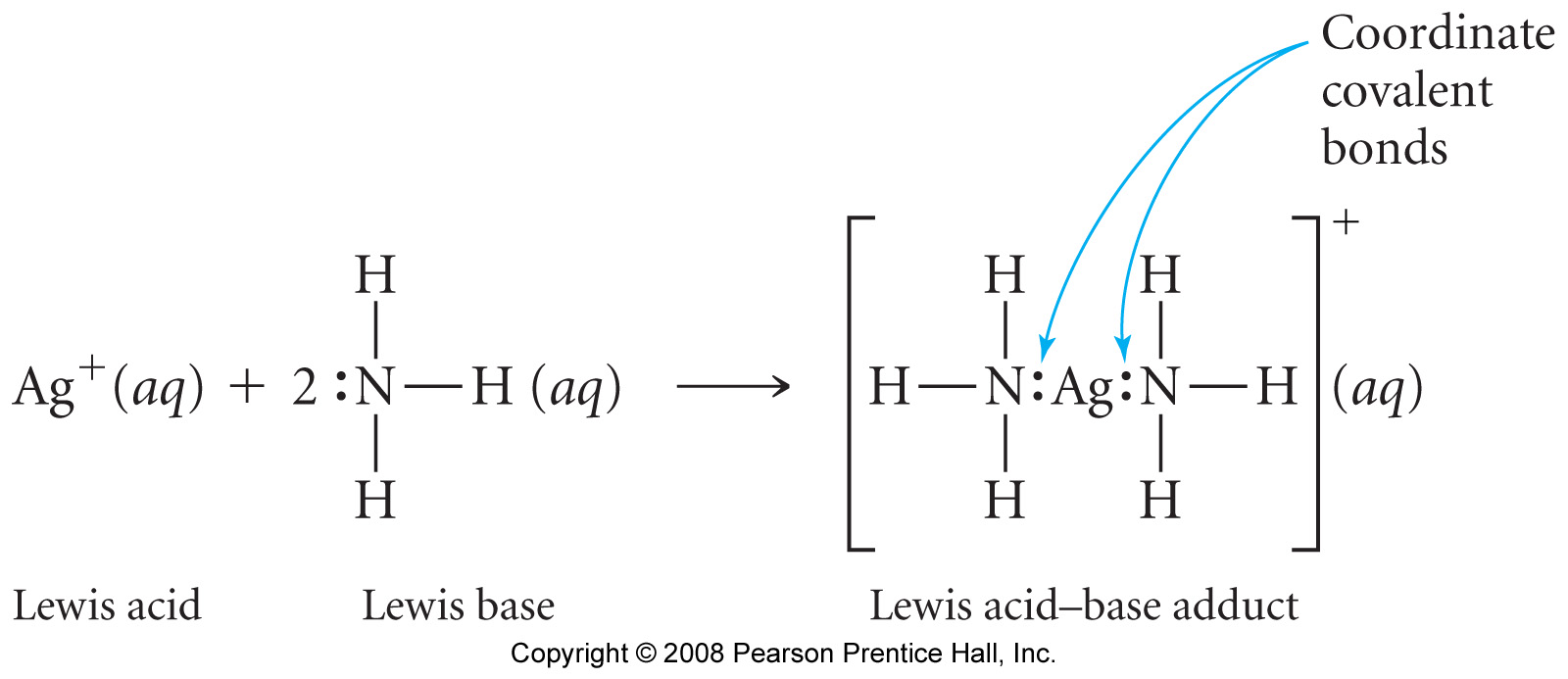 [Ag(NH3)2]+
It’s a newmolecule, notan ionic bond.
Metal complex (or coordination compounds) formation is a type of Lewis acid-base reaction.
Ag+ cannot be considered a point charge cation like Na+.
Therefore the bond is not completely ionic.
Chem 2333: General Chemistry II
3
Introduction to coordination compounds
A:  [Co(NH3)5Cl]2+
B: [Au(OH)4](-)
C: [Cr(NH3)6](3+)
D: [CuCl2](-)
E: [V(CN)6](4-)
F: [Cr(NH3)4Cl2](+)
G: [Ag(NH3) 2](-)
H: Fe(CO)5
Which of the following statements is true about coordination complexes?
The metal is a Lewis base and the ligands are Lewis acids.
Only complexes with coordination number 6 are found in nature.
There are coordination complexes with Na+ and Mg2+ as metals.
Metal complexes are always neutral
Fe2O3, MnO4(-), MgCl2, AlCl3 are all coordination compounds.
Chem 2333: General Chemistry II
4
N
O
-
•
•
•
•
•
•
•
•
•
•
•
•
•
•
•
•
•
•
C
O
Cl
H
H
H
H
H
Coordination Compounds: Components
Coordination number - the number of ligand atoms that are bonded directly to the central metal ion.  The coordination number is specific for a given metal ion in a particular oxidation state and compound.
Ionic
Bond
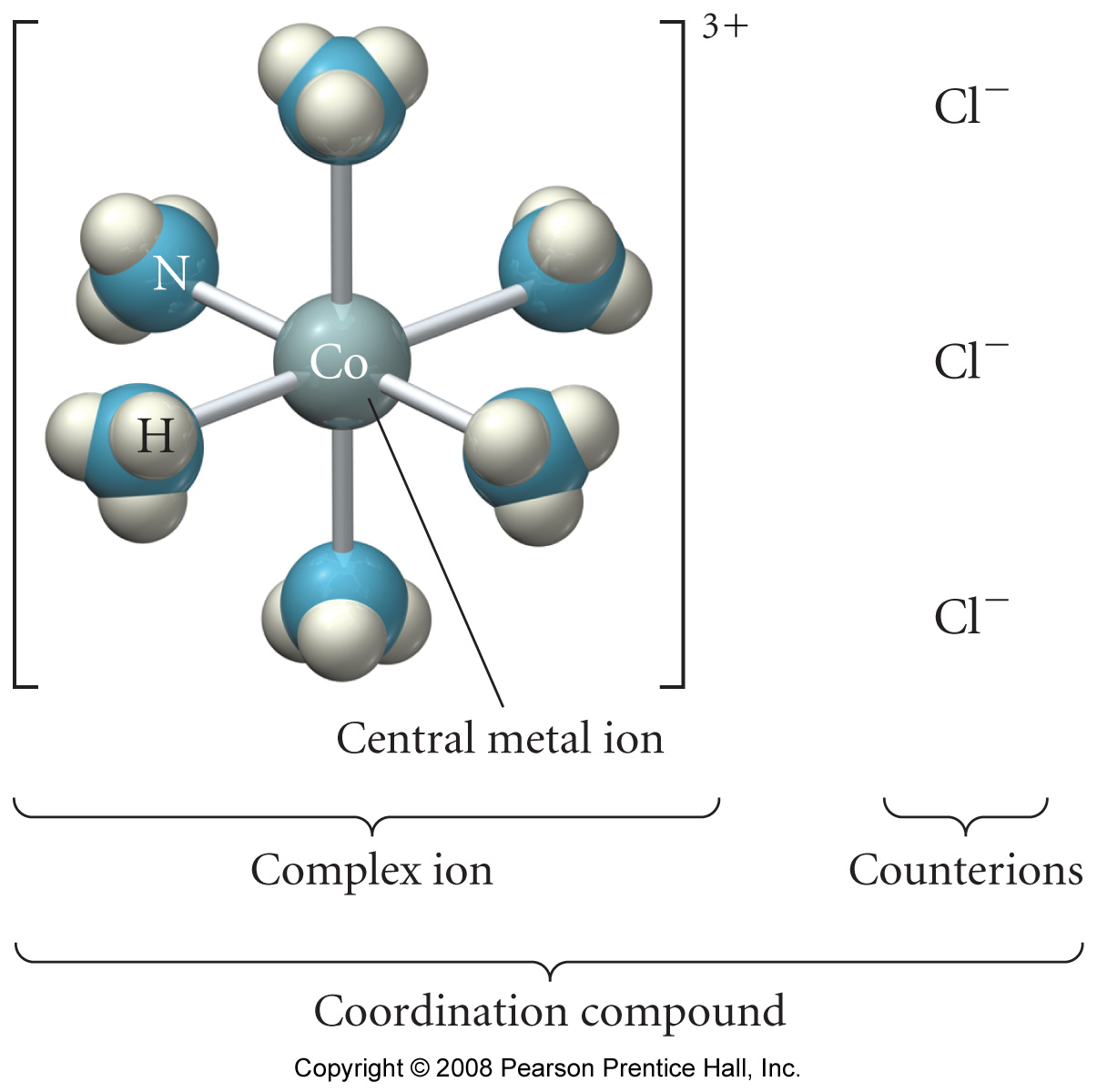 Ligands
A ligand has at least one unshared pair of valence electrons
Ionic
[Co(NH3)6]Cl3
Chem 2333: General Chemistry II
5
Covalent
Coordination Compounds: Components
For each of the following compounds Identify 
the ligands
the counterions
possible ions in water
the central atom
the coordination number
the oxidation state of the metal

[Co(NH3)5Cl]Cl2
[Cr(NH3)6](NO3)3 
Na4[V(CN)6]
[Cr(NH3)4Cl2]3PO4
[Ag(NH3) 2]2SO4
Fe(CO)5
Chem 2333: General Chemistry II
6
N
O
•
•
•
•
•
•
H
H
H
H
H
Ligands and coordination number
The atom in a ligand that is bound directly to the metal atom is the donor atom.
The number of donor atoms surrounding the central metal atom in a complex ion is the coordination number.
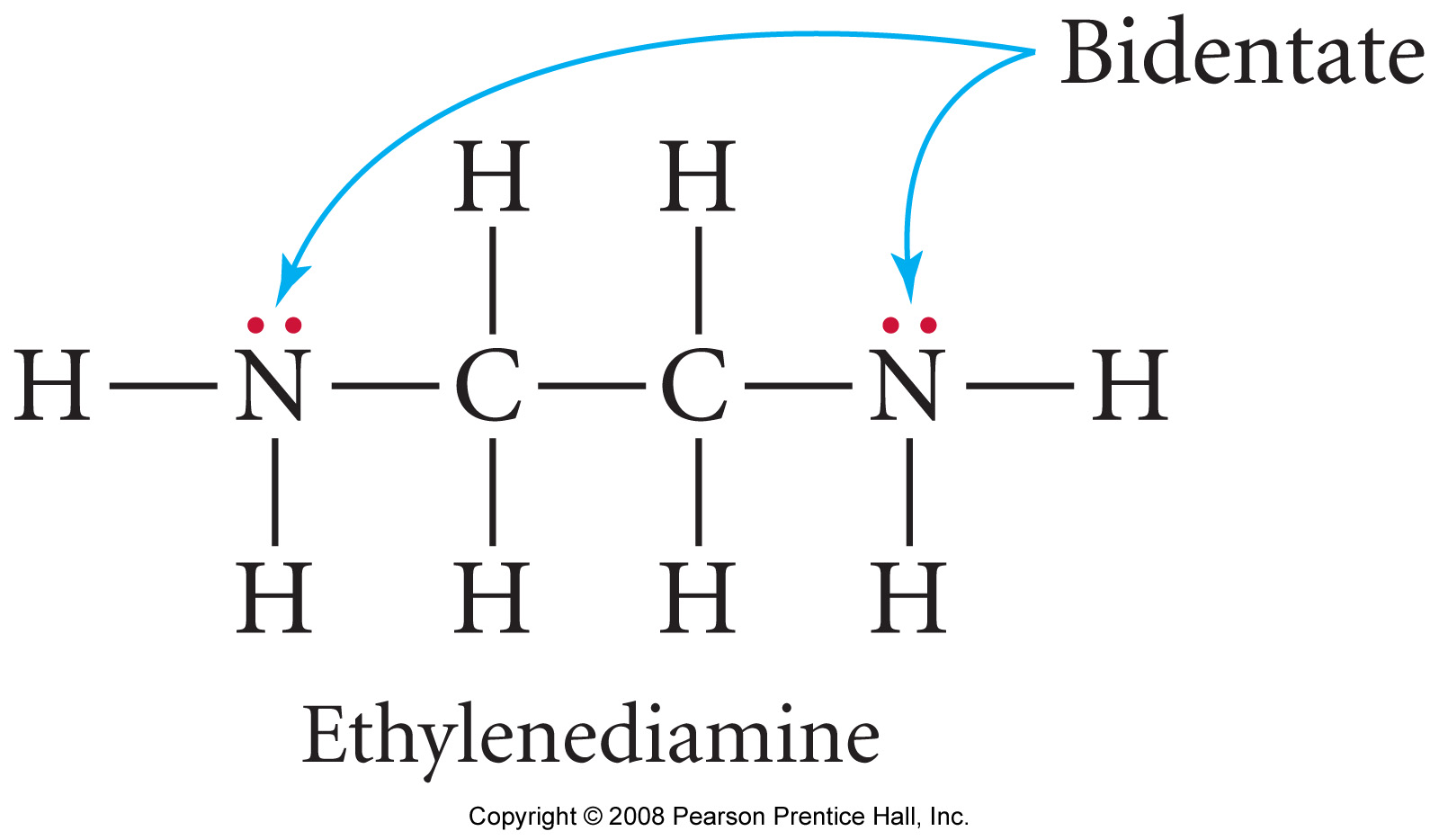  Some ligands can form more than one coordinate covalent bond with the metal atom lone pairs on different atoms that are separate enough so that both can reach the metal
Chem 2333: General Chemistry II
7
7
Ligands and coordination number
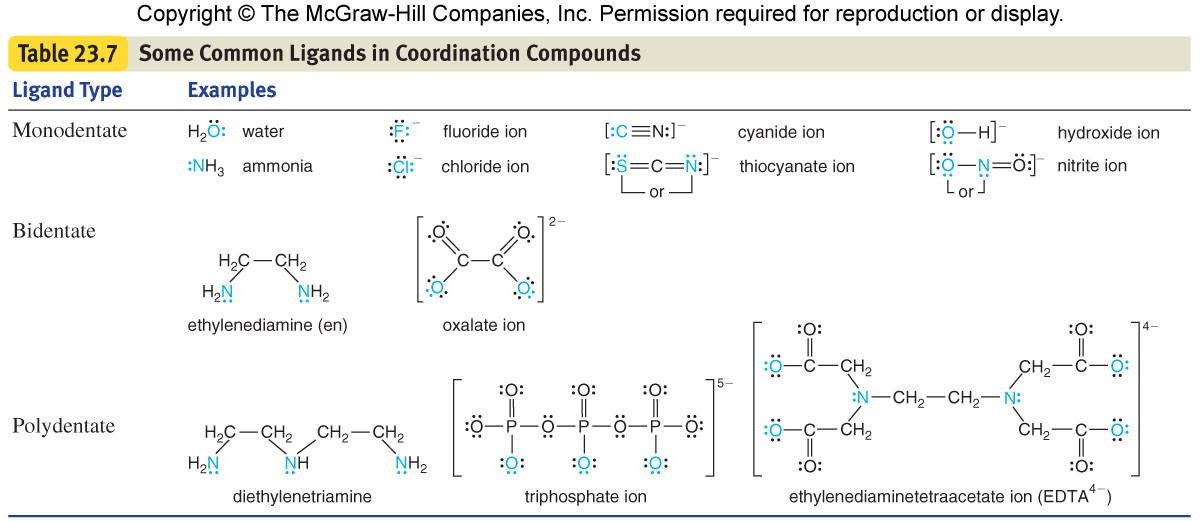 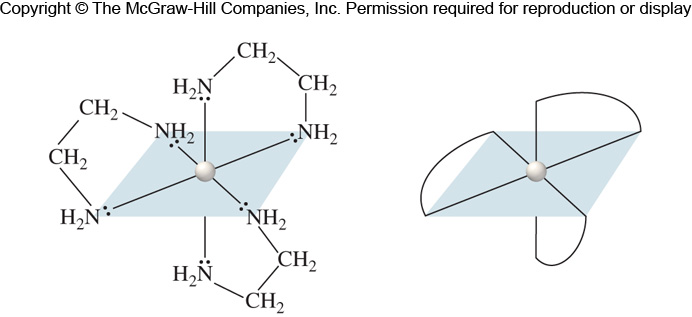 Chelate is a complex ion containing a multidentate ligand
The ligand is called the chelating agent
What’s the coordination #?
Chem 2333: General Chemistry II
8
Ligands and coordination number
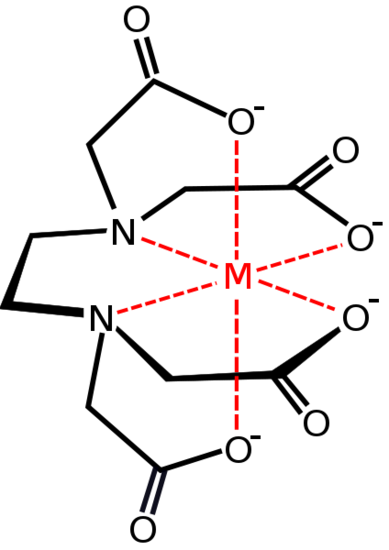 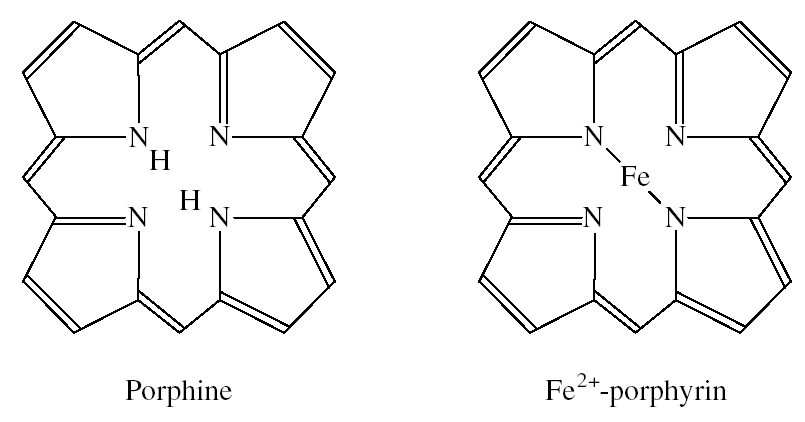 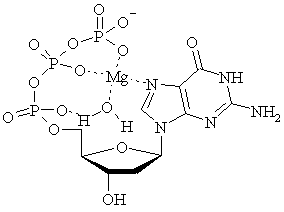 EDTA chelatingagent
Triphosphate is a tri-dentatechelating agent
Chem 2333: General Chemistry II
9
Ligands and coordination number
What is the coordination number and the charge of the metal of the following complexes

[Cr(en)3]Cl3 

[Ni(en)(NH3)2][NO3]2

[K3[Cr(C2O4)3].3H2O

[Fe(EDTA)]-
Chem 2333: General Chemistry II
10
Coordination Compounds: Geometry
The geometry (shape) of a complex ion depends on the coordination number and nature of the metal ion, and it plays a significant role in determining its properties. We will be able to explain why some metals give some geometries.
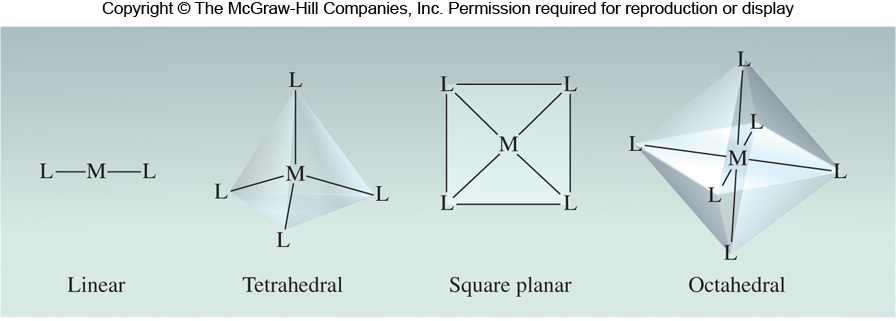 Explore the different shapes. Find examples of the four main geometries
http://www.stolaf.edu/depts/chemistry/mo/struc/explore.htm
Chem 2333: General Chemistry II
11
Isomerism
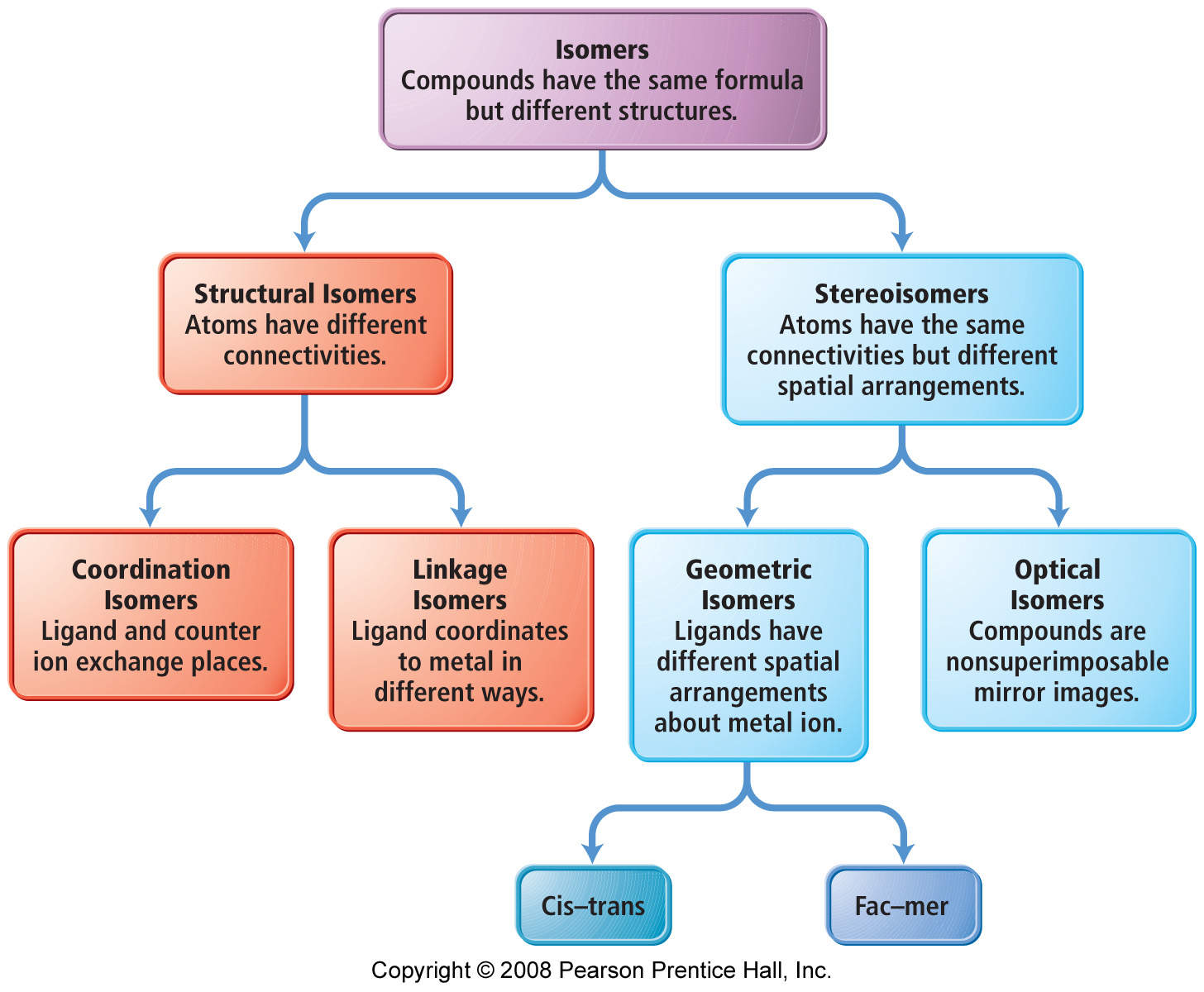 Case 1
Case 2
Case 4
Case 3
Chem 2333: General Chemistry II
12
ISOMERS
Same chemical formula, but different properties
Isomerism
Case 1:  [Cr(NH3)5(SO4)]Br and [Cr(NH3)5Br]SO4
Coordination
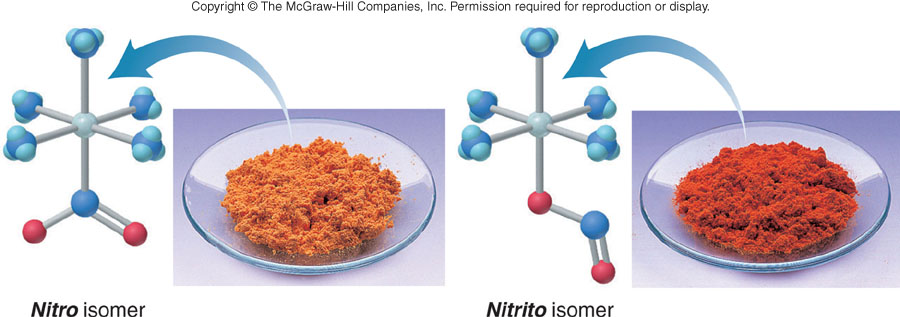 Case 2:
Linkage
Case 3:
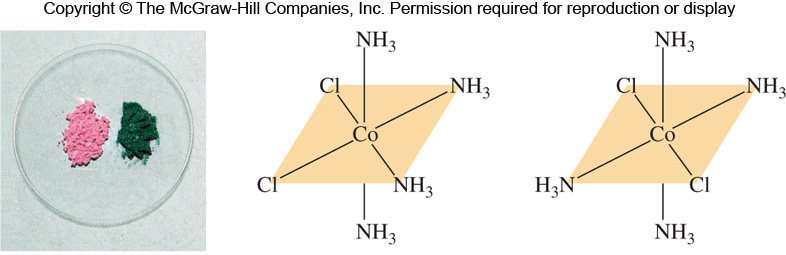 Geometry
Chem 2333: General Chemistry II
13
Geometric (cis-trans) / (fac-mer) isomerism.
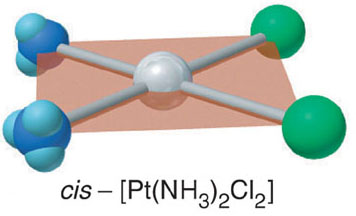 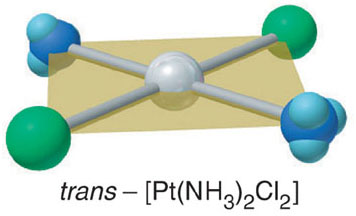 Figure 23.11
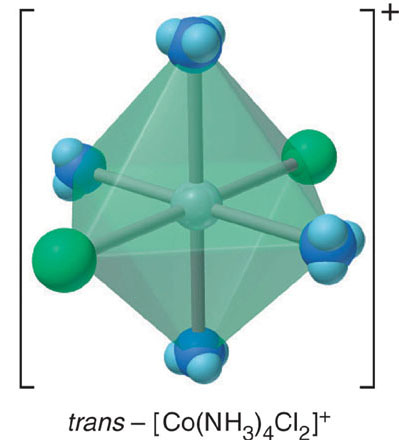 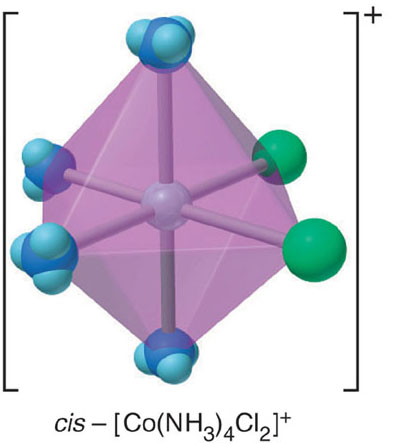 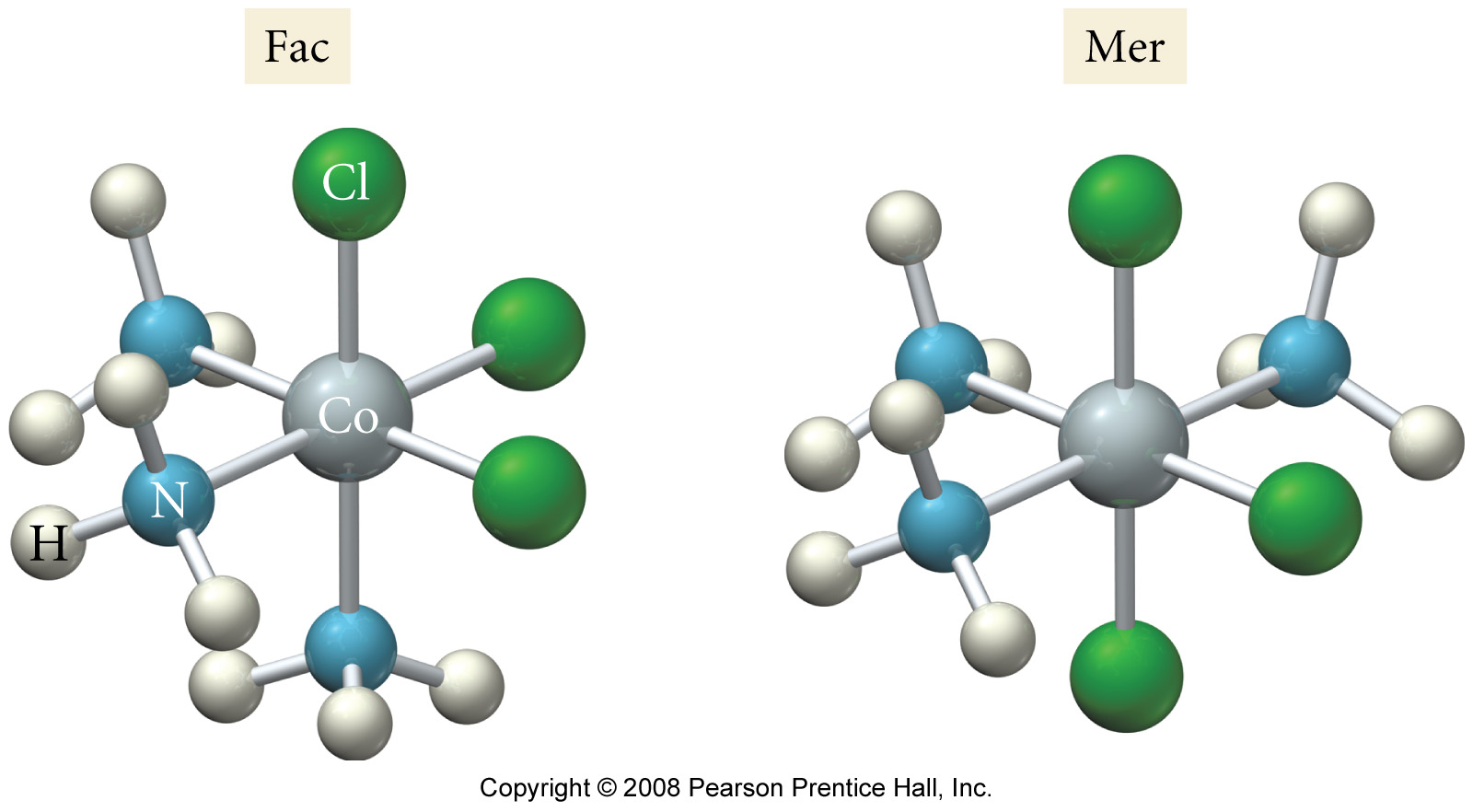 Chem 2333: General Chemistry II
14
Geometric (cis-trans) / (fac-mer) isomerism.
Trans:
http://www.stolaf.edu/depts/chemistry/mo/struc/explore.htm?list=tCoen2Cl2&view=1
Cis:
http://www.stolaf.edu/depts/chemistry/mo/struc/explore.htm?list=cCoen2Cl2&view=1

Fac:
http://www.stolaf.edu/depts/chemistry/mo/struc/explore.htm?list=fTiAnCl3&view=1
Mer:
http://www.stolaf.edu/depts/chemistry/mo/struc/explore.htm?list=mTiAnCl3&view=1
Chem 2333: General Chemistry II
15
Coordination Compounds: Optical Isomerism
Case 4:
Click here: http://chem.r.umn.edu/chem2333/optical_isomerism/  Are they the same?
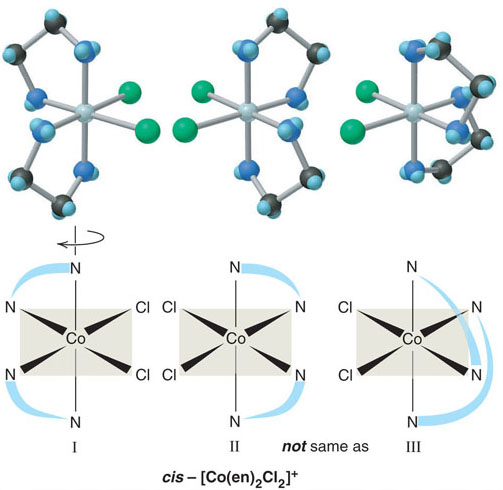 Are these Coordination Compounds different?
Optical isomerism
Chem 2333: General Chemistry II
16
Isomerism
What is the relationship between the following two square planar complex ions?






The complex ions are:

   1. linkage isomers
   2. coordination isomers
   3. geometric isomers
   4. optical isomers
   5. the same
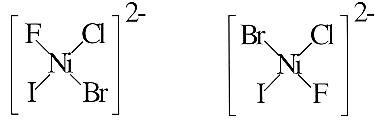 Chem 2333: General Chemistry II
17